আজকের ক্লাসে সবাইকে স্বাগতম
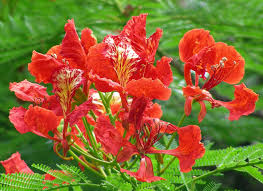 শিক্ষকপরিচিতি
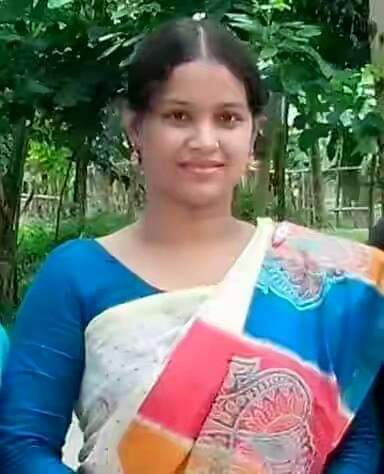 কামরুন্নাহার
 সহঃ শিক্ষক
০৪ নং শ্রীরামপুর পূর্বপাড়া সঃ প্রাঃ বিঃ
রায়পুরা-নরসিংদী ।
পাঠপরিচিতি
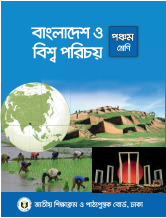 শ্রেণিঃ পঞ্চম
বিষয়ঃ বাংলাদেশ ও বিশ্ব পরিচয়
অধ্যায়: ৫জনসংখ্যা
পাঠ: ৩ 
পাঠ্যাংশ: জনসংখ্যাকে জনসম্পদে রুপান্তর
শিখনফল
১২.৩.১ জনসম্পদ বলতে কী বুঝ তা ব্যাখ্যা করতে পারবে।
১২.৩.৪ জনসংখ্যকে জনসম্পদে রুপান্তরের উপায় বলতে পারবে।
১২.৩.৫ জনসংখ্যা রপ্তানির মাধ্যমে যে দেশের অর্থনীতি সমৃদ্ধ হচে্ছে তা বলতে পারবে।
চল একটি ছবি দেখি
ছবিটি দেখে কি  কিছু বুঝতে পেরেছ ?
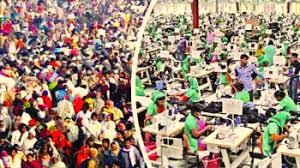 ডান দিকে জনসম্পদ
বাম দিকে জনসংখ্যা
আজকে আমরা শিখব
কিভাবে জনসংখ্যাকে জনসম্পদে রুপান্তর করা যায়
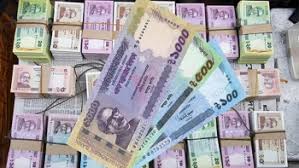 ১.মূলধন
অর্থনৈতিক উন্নয়ন
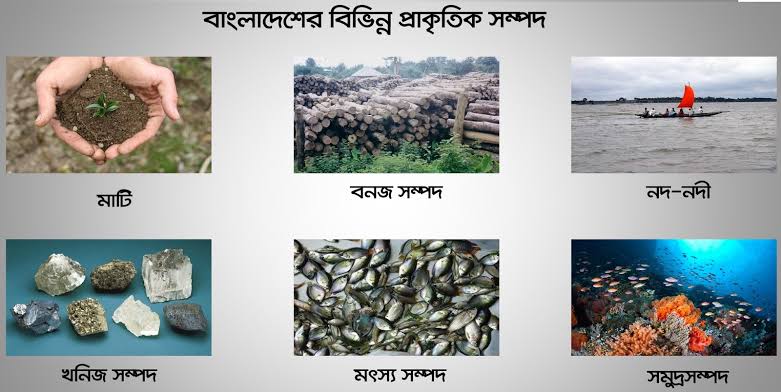 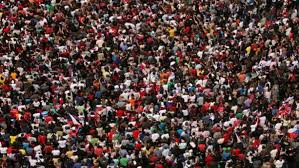 ২.প্রাকৃতিক সম্পদ
৩.মানব সম্পদ
অর্থনৈতিক উন্নয়ন: মনে কর তোমার পরিবারে এক সময় অর্থের অভাব ছিল বর্তমানে নেয় অর্থাৎ অর্থের উন্নয়ন হয়েছে এটাই হল অর্থনৈতিক উন্নয়ন।
জনসম্পদ:শিক্ষিত ও উৎপাদন কাজে সক্ষম জনগণই জনসম্পদ
জোড়ায় কাজ
# তোমার গ্রামে গাড়ি পরিষ্কার করার কারখানা তৈরি করবে।কোন কোন জিনিস প্রয়োজন হবে ?
ছবিগুলি দেখে কি বুঝতে পেরেছ ?
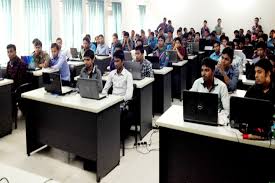 কম্পিউটার প্রশিক্ষণ
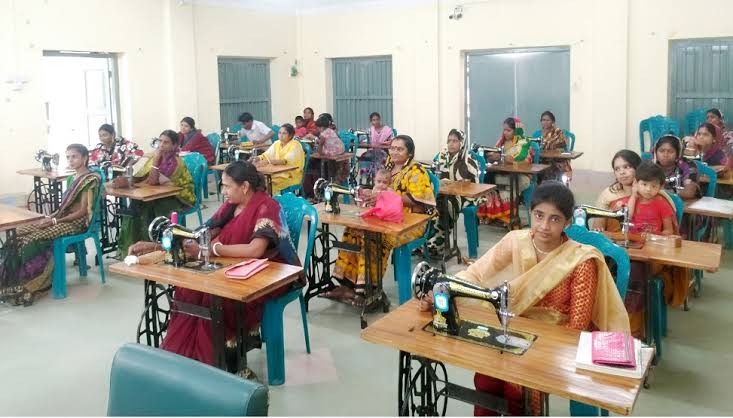 সেলাই প্রশিক্ষণ
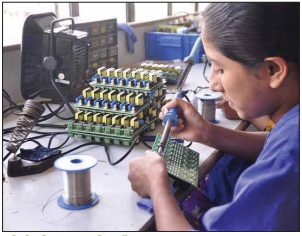 কারিগরি প্রশিক্ষণ
জনসংখ্যাকে জনসম্পদে রুপান্তরের উপায়
প্রথমত : দক্ষ জনশক্তি রপ্তানি
দ্বিতীয়ত : পড়াশোনার মান উন্নয়ন করা
তৃতীয়ত : কারিগরি প্রশিক্ষণের মাধ্যমে
পাঠ্যবইয়ের ৪৪ পৃষ্ঠা খুলে ২ বার নিরবে পড়
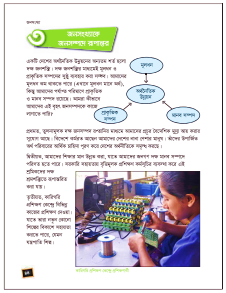 দলীয় কাজ
খাতায় টেবিলটি একে পূরণ কর:জনসংখ্যাকে জনসম্পদে রুপান্তরের কয়েকটি উপায় লেখ
দলীয় কাজ
চল মিলিয়ে নেয়
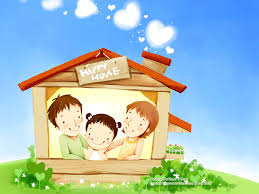 বাড়ির কাজ
১. জনসম্পদ বলতে কী বুঝ ?
২. জনসংখ্যাকে জনসম্পদে রুপান্তরের  ৩ টি উপায় লেখ।
ধন্যবাদ
 সবাই ভালো থেকো ,সুস্থ্য থেকো
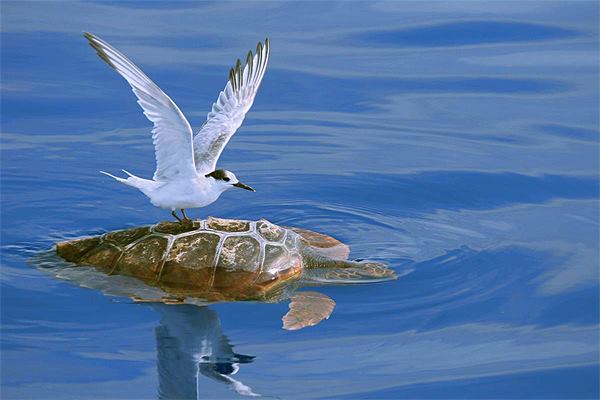